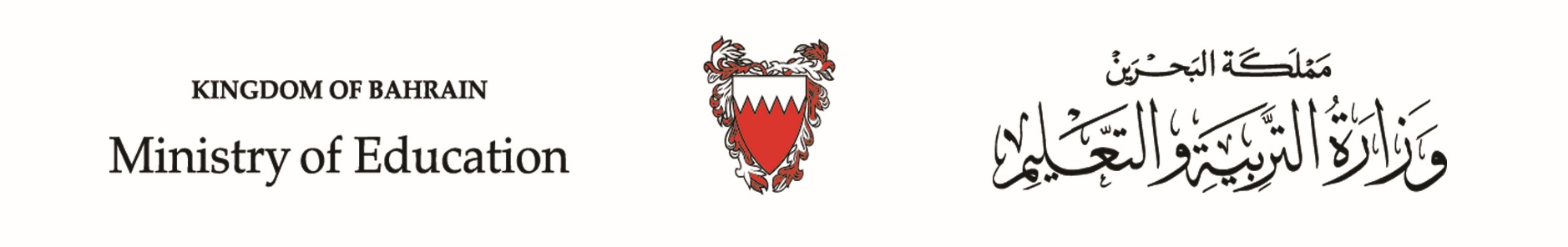 التَّدْريبُ السَّادِسُ
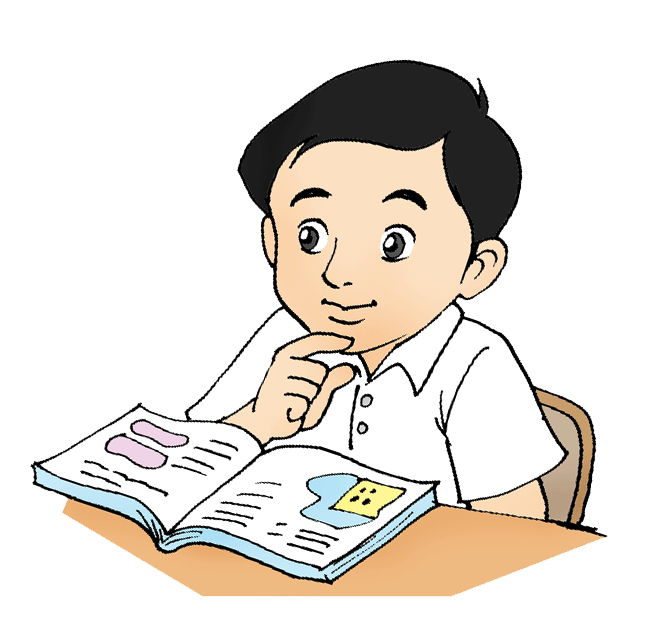 اللُّغَةُ العَرَبيّةُ / الصَّفُّ الثَّاني الابْتِدائيّ ( وَحْدَةُ المُراجَعَةِ)
الفَصْلُ الدِّراسيُّ الأَوّلُ
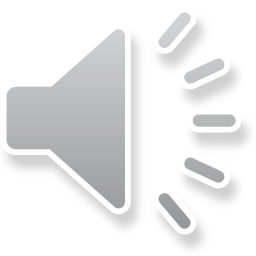 اللّغة العربيّة/ وحدة المراجعة / التّدريب السّادس
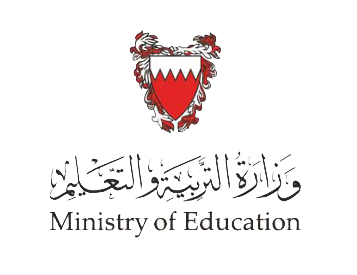 أَهْدافُ الدَّرْسِ:
1- قِراءَةُ حَرْفِ العَيْنِ بِأَصْواتِهِ القَصيرَةِ وَالطَّويلَةِ. 
2- تَجْريدُ حَرْفِ العَيْنِ بالحرَكاتِ والـمُدودِ.
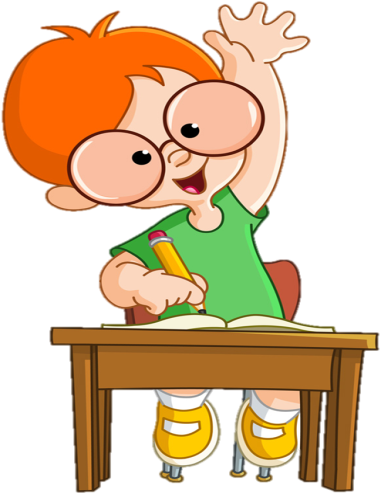 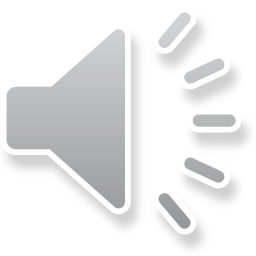 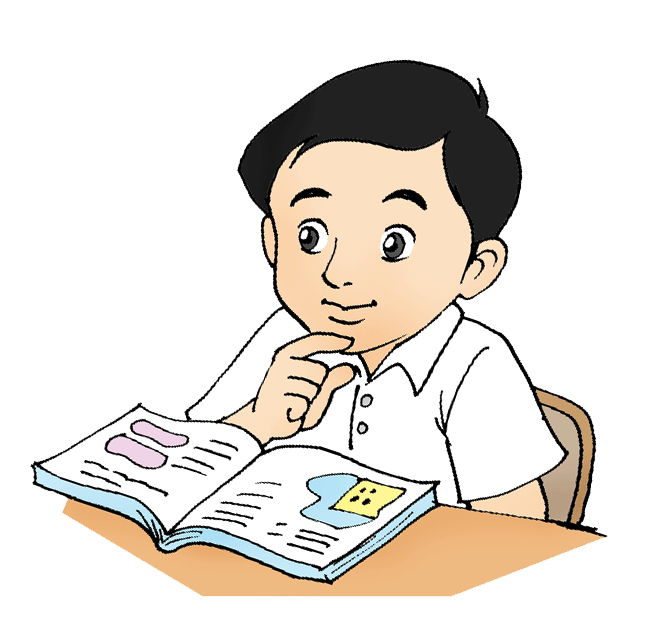 اللّغة العربيّة/ وحدة المراجعة / التّدريب السّادس
نشاط معرفيّ
الإجابة عن التّدريب في دقيقة واحدة
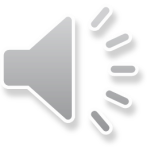 1- أُجَرِّدُ الْحَرْفَ ”ع“ مَعَ حَرَكَتِهِ: 
تَقَعُ الْقَلْعَةُ قُرْبَ شارِعِ الْبُديِّعِ.
................................................. 
2-أَصِلُ (ع) مَعَ الْمَدِّ الطّويلِ بِحَسَبِ حَرَكَةِ الْحَرْفِ:
             عُ
             عِ
             عَ
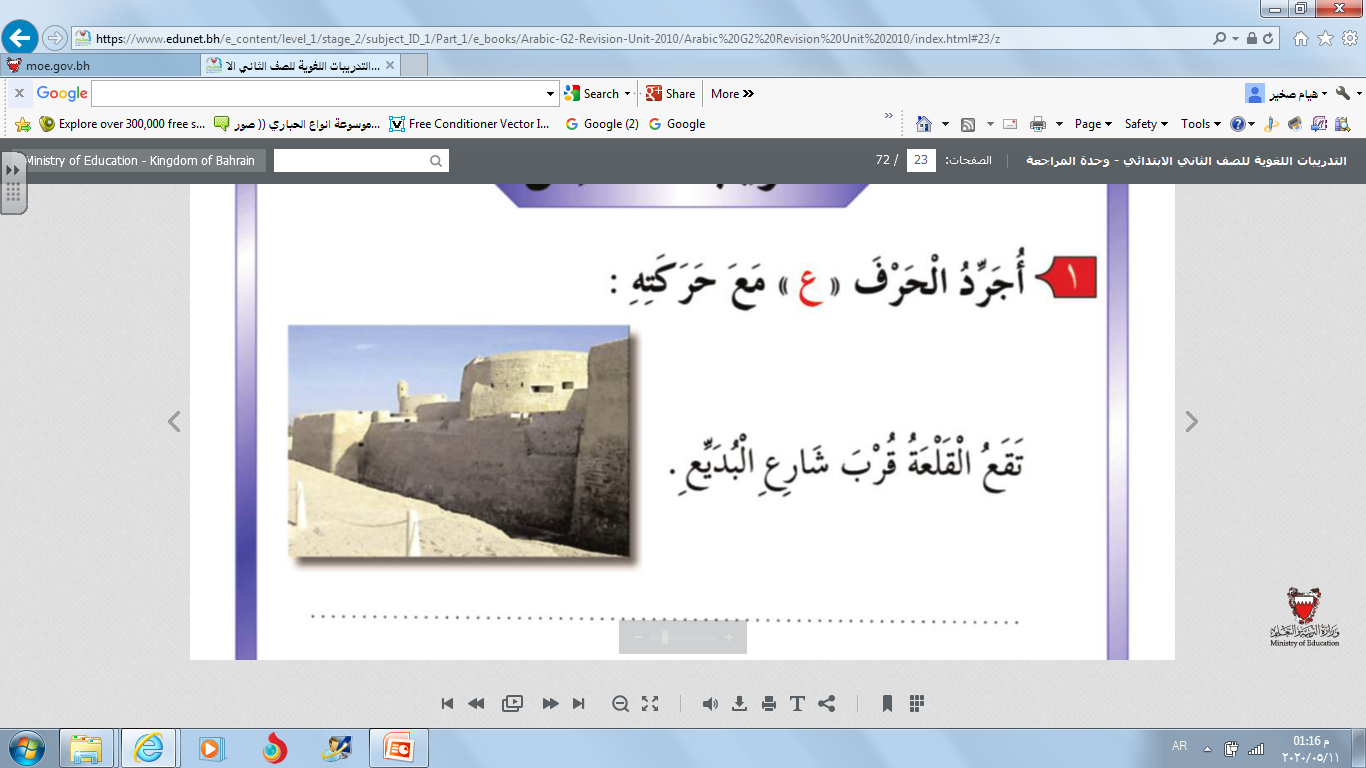 ـــعِ
ـعَـ
ــعُ
عِ
عي
عا
عوُ
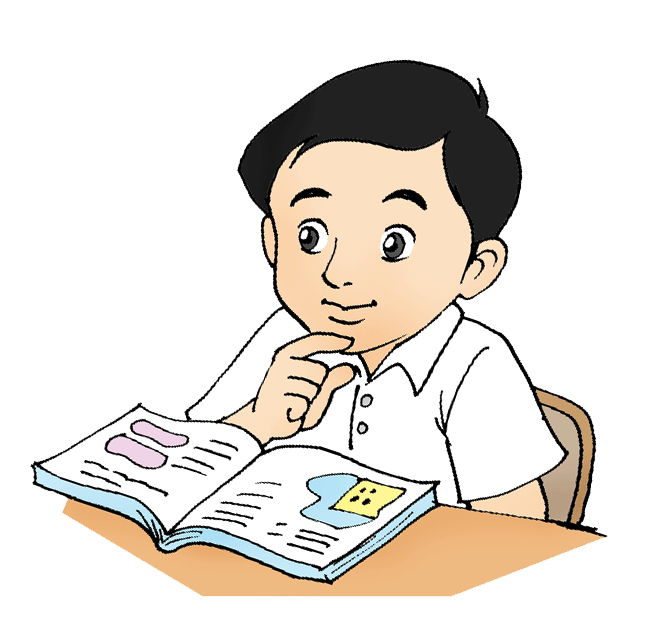 اللغة العربية/ وحدة المراجعة / التدريب السّادس
نشاط معرفي
الإجابة عن التدريب في دقيقة واحدة
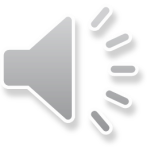 3- أَضَعُ دائِرةً حَوْلَ ( عا / عو / عي ):
1- يَعومُ الْوَلَدُ في الْماءِ.

2- يُساعِدُ عادِلٌ الْفَقيرَ.

3- حَضَرَتْ سَميرَةُ حَفْلَةَ عيدِ ميلادِ أَمَلَ.
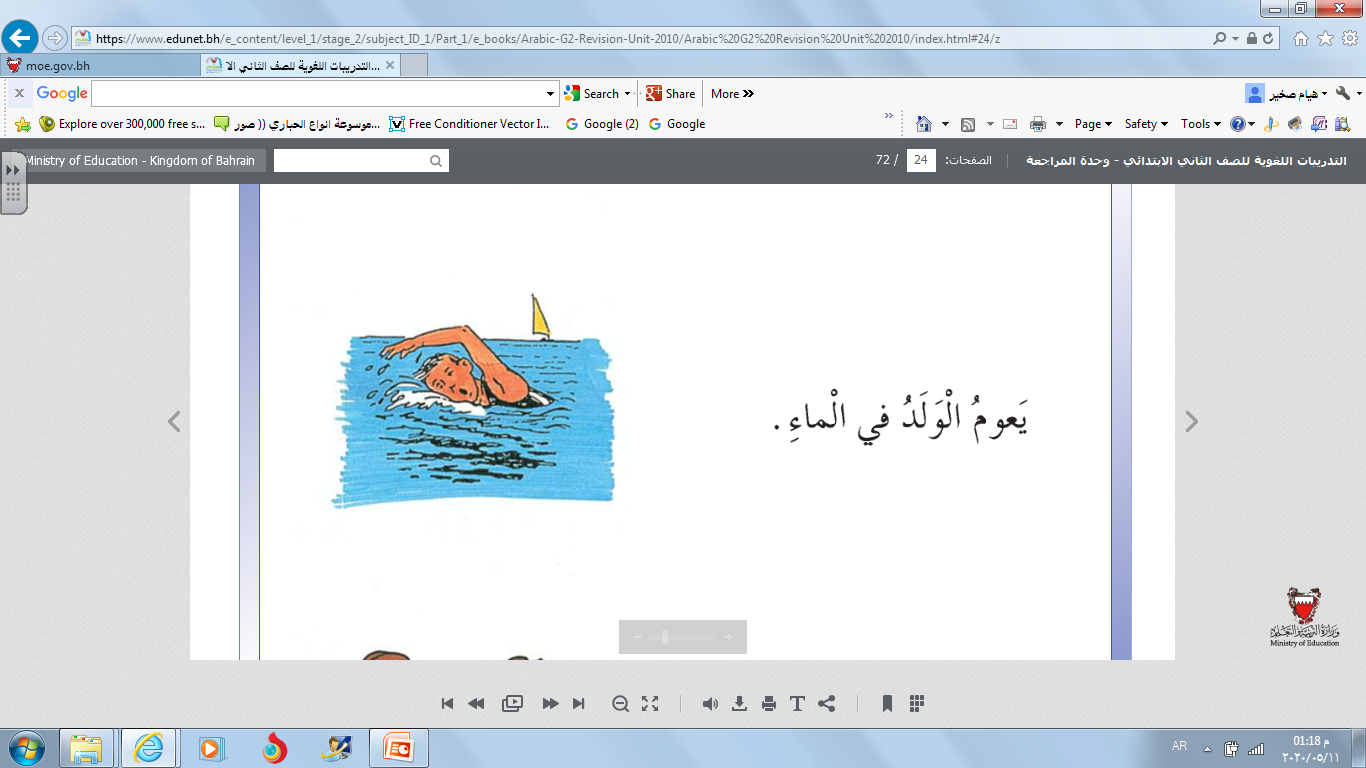 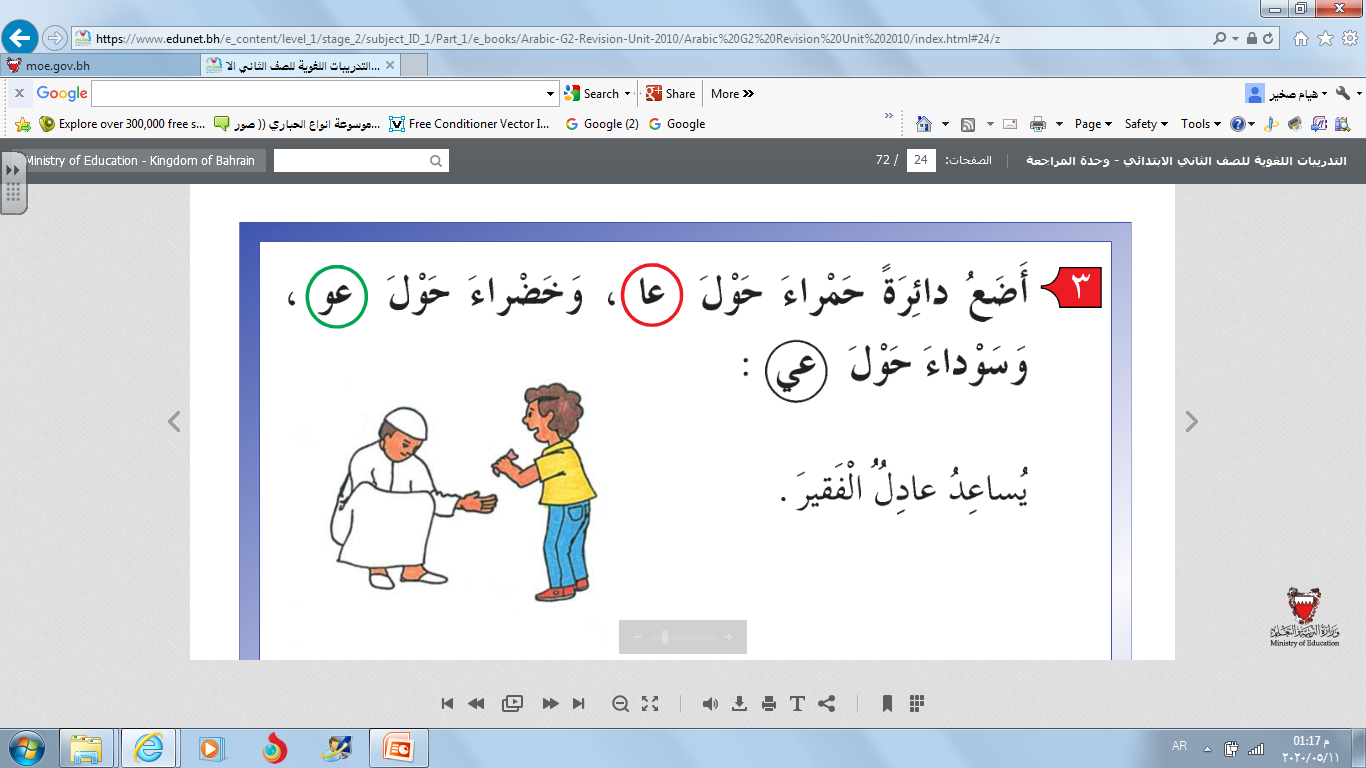 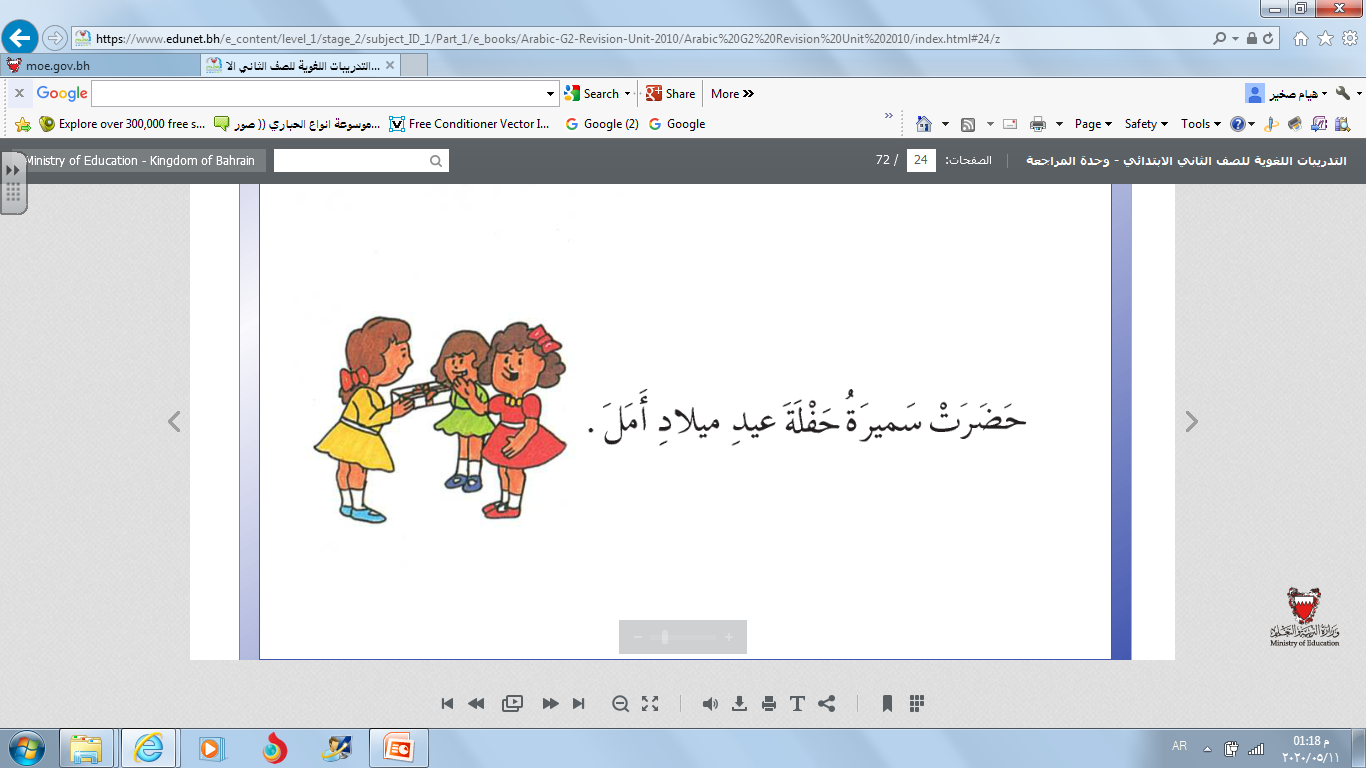 اللّغة العربيّة/ وحدة المراجعة / التّدريب السّادس
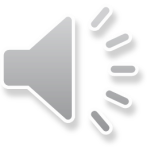 وَفَّقَكَ الله